Exposición del Caso
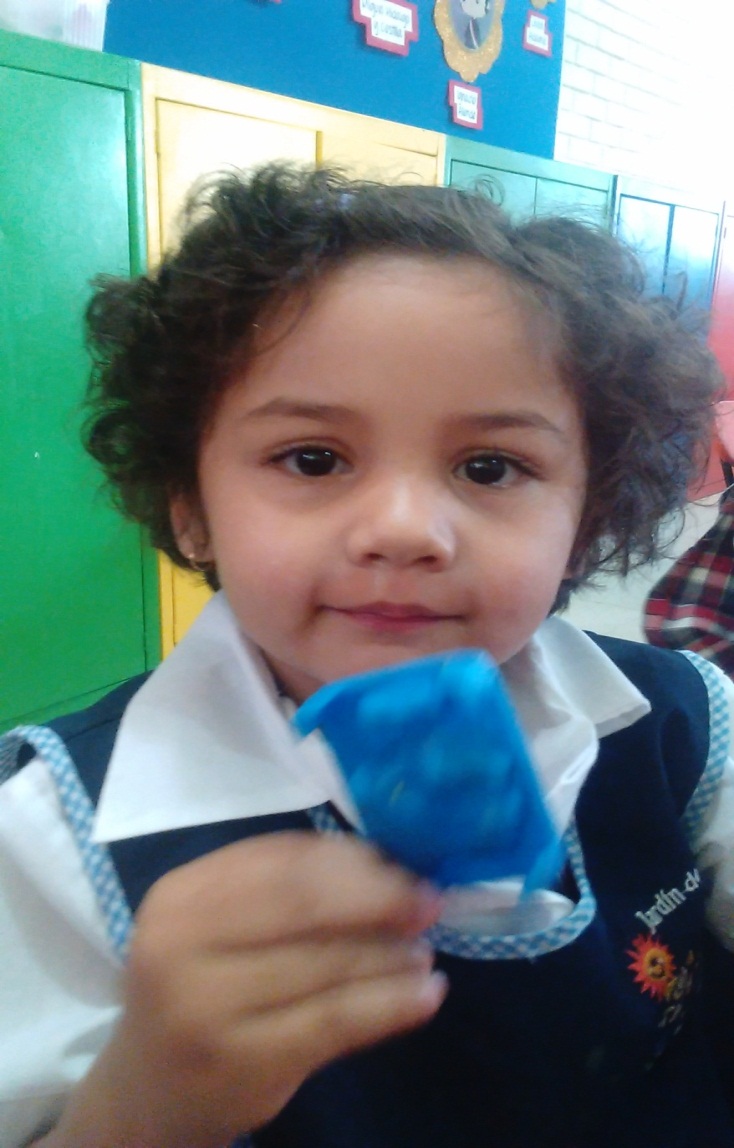 Nombre de la alumna: 
Mariana Sofía Luna Torres
27/11/2017
Datos generales del niño
27/11/2017
Mariana Sofía Luna Torres
Edad: 3 años 8 meses 
Ritmo de trabajo: es medio a pesar de que Mariana trabaja en ocasiones, solo se involucra con actividades que implican experimentar con materiales que desconoce trabaja en ocasiones tomando las medidas de seguridad en el cuidado el material que se le ha entregado, aun durante el diagnostico se observó que Mariana entiende las consignas de la actividad, logra hablar sobre su familia y sobre lo que realiza cada uno de ellos. Participa cuando tiene ganas. Tiene un amplio vocabulario, utiliza expresiones que usualmente utilizan las personas grandes, le gusta jugar con niños que son más grandes que ella. Es una niña con una amplia imaginación y creatividad.
Forma de motivación:  se utilizó la cara triste y se le menciono que si no mostraba respeto y orden se colocaría su nombre en ella, en momentos mostró que entendía y que pondría de su parte, para evitar que eso sucediera. Cuando no cumplía con lo acordado, se le anotaba en la cara triste y realizaba rabietas para que la borrara, trato de llegar a la lista subiendo a una silla para borrarse ella misma. Es entonces, que se decidió cambiar de nuevo la estrategia, eligiéndola como ayudante del aula, entregando el material a sus compañeros; esta estrategia que se utilizó funciono muy bien ya que Mariana se salía menos del salón, trabajaba más. Otra de las estrategias que se utilizo fue la de entregar un premio solo a los niños mejor portados, en esta ocasión Mariana no quiso integrarse y lloraba para que se le entregara el premio sin habérselo ganado.
27/11/2017
Antecedentes generales: Es la más pequeña de su familia,  y ocupa el lugar 3 entre sus hermanos. 

Actividades que le implican mayor tiempo o esfuerzo: entre las actividades que le cuesta más trabajo realizar se encuentra la de seguir paso para un taller (normas y reglas) ya que es muy impaciente y  quiere que se le entregue el material al mismo tiempo para cumplir con la tarea asignada. Actividades que requieren identificar características de seres u objetos. En general actividades que solamente se requiere que siga reglas o que tenga que esperar para realizarla o que tenga que esperar para observar  que suceda algo.
27/11/2017
Necesidad
Se eligió el caso de  Mariana debido a que se mostró muy inquieta durante la jornada de práctica;  se le dificultó  participar en las actividades que se aplicaban, se distraía muy fácilmente con los juguetes que estaban dentro del salón de clases.  Trabaja poco, no permanece sentada cuando se le indica o la actividad lo menciona, sale del salón sin permiso y se va a jugar al área de juegos.  No muestra interés en seguir reglas y normas que se han establecido dentro del salón de clases. Le cuesta trabajo controlar su conducta y respetar el espacio de sus compañeros. Es una niña  con un amplio vocabulario y  es muy activa e inquieta. 

Dificultades que presenta: permanecer en silencio cuando la actividad lo indica o se  le pide que escuche a sus compañeros,  de igual manera le cuesta trabajo estar dentro del salón de clases y seguir las indicaciones que menciona la educadora. No sigue normas ni reglas. Cuando se le dice que tiene que hacer algo muestra una actitud rebelde, tiene dificultad para trabajar en regular sus emociones y controlarlas. Realiza rabietas si no se hace lo que ella dice, le gusta siempre participar y en ocasiones surge la pelea con sus compañeros para evitar que ellos participen.
27/11/2017
Actividad aplicada
Nombre de la actividad (alusivo al contenido o al aprendizaje esperado)
Campo y aspecto (deben corresponder a las necesidades del niño)
Aprendizaje esperado (también deben corresponder a las necesidades del niño)
Desarrollo de la actividad
Inicio
Desarrollo
Cierre
Evaluación (se refiere a que pretenden observar en el niño para poder fundamentar que logro algo por mínimo que sea del aprendizaje esperado)
Indicadores
instrumentos
Organización
Materiales
27/11/2017
Actividad 1
27/11/2017
Evaluación de la actividad 1
27/11/2017
Actividad 2
27/11/2017
Evaluación de la actividad 2
27/11/2017
Adecuaciones aplicadas
27/11/2017
Adecuaciones aplicadas
27/11/2017
Adecuaciones aplicadas
27/11/2017
Adecuaciones aplicadas
27/11/2017
Reflexión en función de las competencias profesionales.
Realiza adecuaciones curriculares pertinentes en su planeación a partir de los resultados de la evaluación.
27/11/2017
Reflexión en función de las competencias profesionales.
Utiliza estrategias didácticas para promover un ambiente propicio para el aprendizaje.
27/11/2017
Reflexión en función de las competencias profesionales.
Adecua las condiciones físicas en el aula de acuerdo al contexto y las características de los alumnos y el grupo.
27/11/2017
Reflexión en función de las competencias profesionales.
Promueve actividades que involucran el trabajo colaborativo para impulsar el compromiso, la responsabilidad y la solidaridad de los alumnos.
27/11/2017
EVIDENCIAS
27/11/2017